Региональные Инновационные ПлощадкиЯрославской области
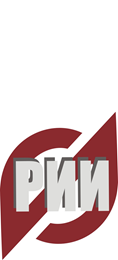 региональная инновационнаяинфраструктура
апрель 2020 г.
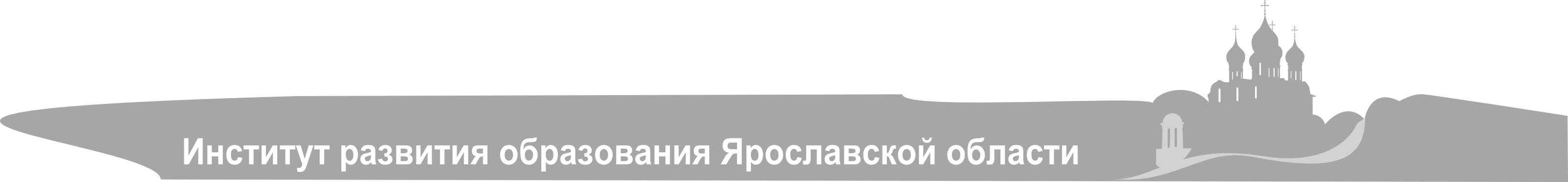 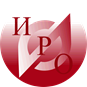 В 2020 году в системе образования Ярославской области статус РИП имеют 86 образовательных организаций: 
  19 – заявители инновационных проектов 
  67 – соисполнители
Число организаций в статусе РИП, получивших статус за последние три года
Соисполнители
РИП: проекты (программы), реализуемые в сетевой форме
«Сетевые» РИП: межмуниципальные
РИП-заявители проектов (программ): распределение по МО
РИП-заявители проектов (программ): только муниципальные организации
РИП-соисполнители: распределение по МО
РИП-соисполнители: только муниципальные организации
Процент муниципальных организаций, участвующих в ИД, от общего числа МУ муниципальный образований
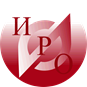 Всего в Ярославской области по состоянию на 29 апреля 2020 года работают 867 муниципальных и 77 государственных образовательных организаций.
8,7% - доля участия муниципальных образовательных организаций в инновационной деятельности
14,3% - доля участия государственных образовательных организаций в инновационной деятельности
При расчете процента берется общее число организаций, имеющих статус РИП (заявителей и соисполнителей) по состоянию на 2020 г.
РИП – заявители проектов (программ)
РИП-соисполнители
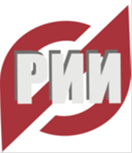 Контакты
Полищук Светлана Михайловна, руководитель ЦРИИ
8(4852) 23-07-53; e-mail polishchuk@iro.yar.ru 
Наумова Ольга Николаевна, заместитель руководителя ЦРИИ
8(4852) 23-07-63; e-mail naumova@iro.yar.ru 
Алферова Анна Борисовна, старший методист ЦРИИ
8(4852) 23-07-61; e-mail alferova@iro.yar.ru
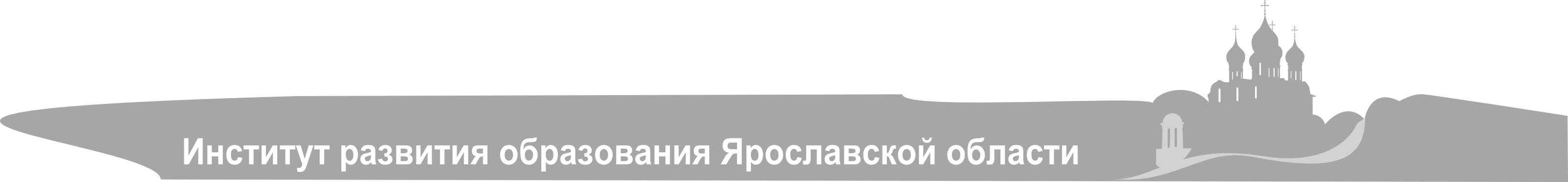